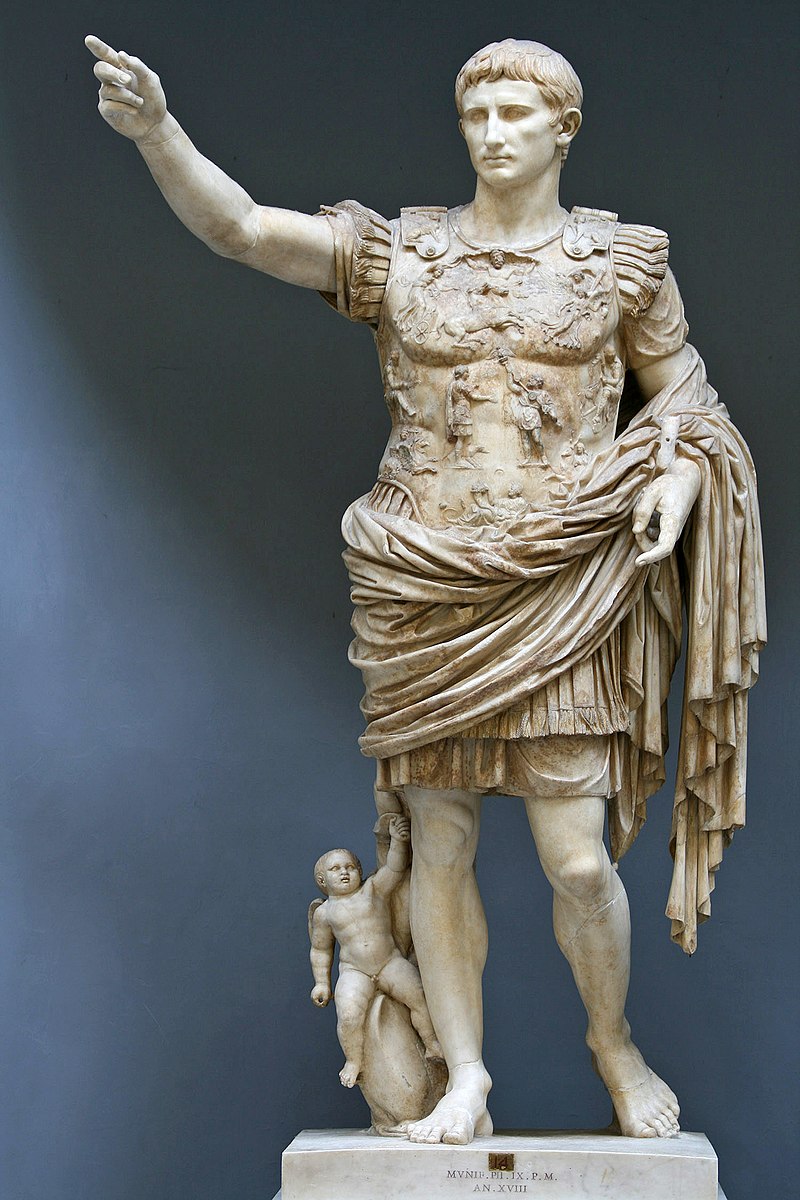 Студенческий научный кружок «Культура античности и средневековья и её рецепция  в современности» 2022/2023 учебный годНаучные руководители:к.и.н. Майорова Наталья Олеговнак.и.н. Тарасова Любовь Валерьевна
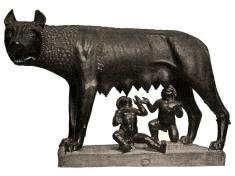 Цели работы СНК:- формирование у студентов научного представления о формировании и развитии культуры Древней Греции, Древнего Рима, средневековых государств, её достижениях, специфике, репрезентативных формах, а также месте в пространстве мировой культуры- формирование современного типа научного мышления и вовлечение студентов в научно-исследовательскую работу в рамках проблематики научной и исследовательской деятельности кафедры истории
Задачи работы СНК:- изучение студентами истоков, этапов и достижений культуры античности и средневековья; формирование у студентов представлений о специфике культуры на разных этапах развития в целом и её отражении в различных областях культуры и конкретных памятниках;выработка навыков самостоятельной работы с разнообразными источниками для изучения истории культуры античности и средних веков;-  формирование у студентов интереса к научному творчеству, обучение методике и способам самостоятельного решения научных задач;- содействие студентам в овладении методикой и навыками проведения самостоятельных научных исследований и разработки научных проблем;- формирование у студентов умения вести корректную и аргументированную дискуссию;обучение студентов правилам оформления научных работ;- развитие у студентов навыков публичного выступления и самообразования, необходимых для защиты выпускных квалификационных работ, а также в последующей профессиональной деятельности; - привлечение студентов к участию в конференция и конкурсах; - содействие в использовании результатов студенческих исследований в учебном процессе; - обучение студентов принципам организации подготовки научно-исследовательских отчетов и проектов; - установление и развитие сотрудничества со студенческими научными обществами высших учебных заведений.
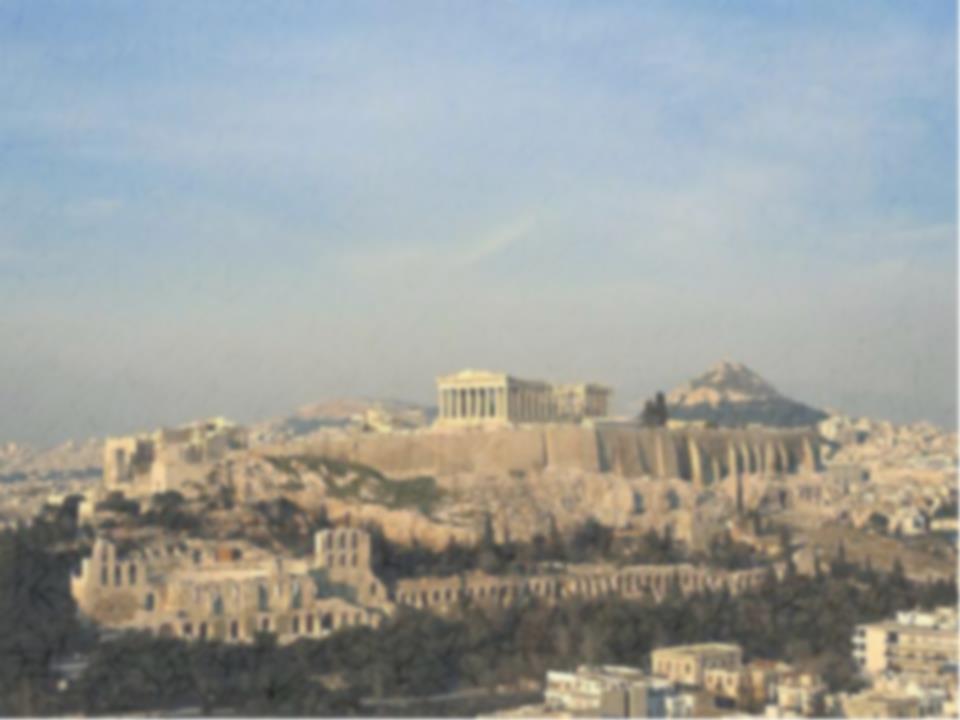 Темы заседаний СНК в 1 семестре
Проблемные вопросы древнеримской истории 
Спорт в античности и его рецепция в современности
Заседание кружка, посвященное памяти Наталии Александровны Богодаровой 
Проведение праздника «Йоль»
Темы заседаний СНК в 2 семестре- Проблемные вопросы средневековой истории и культуры- Отражение культуры средневековья в компьютерных играх (на примере Assassin`s Creed 2) - Скандинавская мифология: история и современность- Рецепция античной и средневековой  культуры в современном кинематографе- Отражение древнегреческой мифологии в изобразительном искусстве последующих эпох